Maximum Data Quality Workshop
Update on the Instrument
Made possible by:
UC Office of the President, Multicampus Research Programs and Initiatives (MRPI) grant MR‐15‐328599
MRPI Technical Highlights
Dectris Pilatus3 6M installation - May 2016
25 Hz framing, 2 ms dead time, previously 0.3 Hz
0.8% calibration error, previously 2.5%
Repaired and re-installed 6 times, 10% replaced
Complete control system update
Shutterless data collection
“Rastering” automated sample alignment
Re-write 64k lines of code
Overhaul of data archiving infrastructure
LTO4 to LTO6, support USB3 user hard drives
First remote data collection – Apr 2017
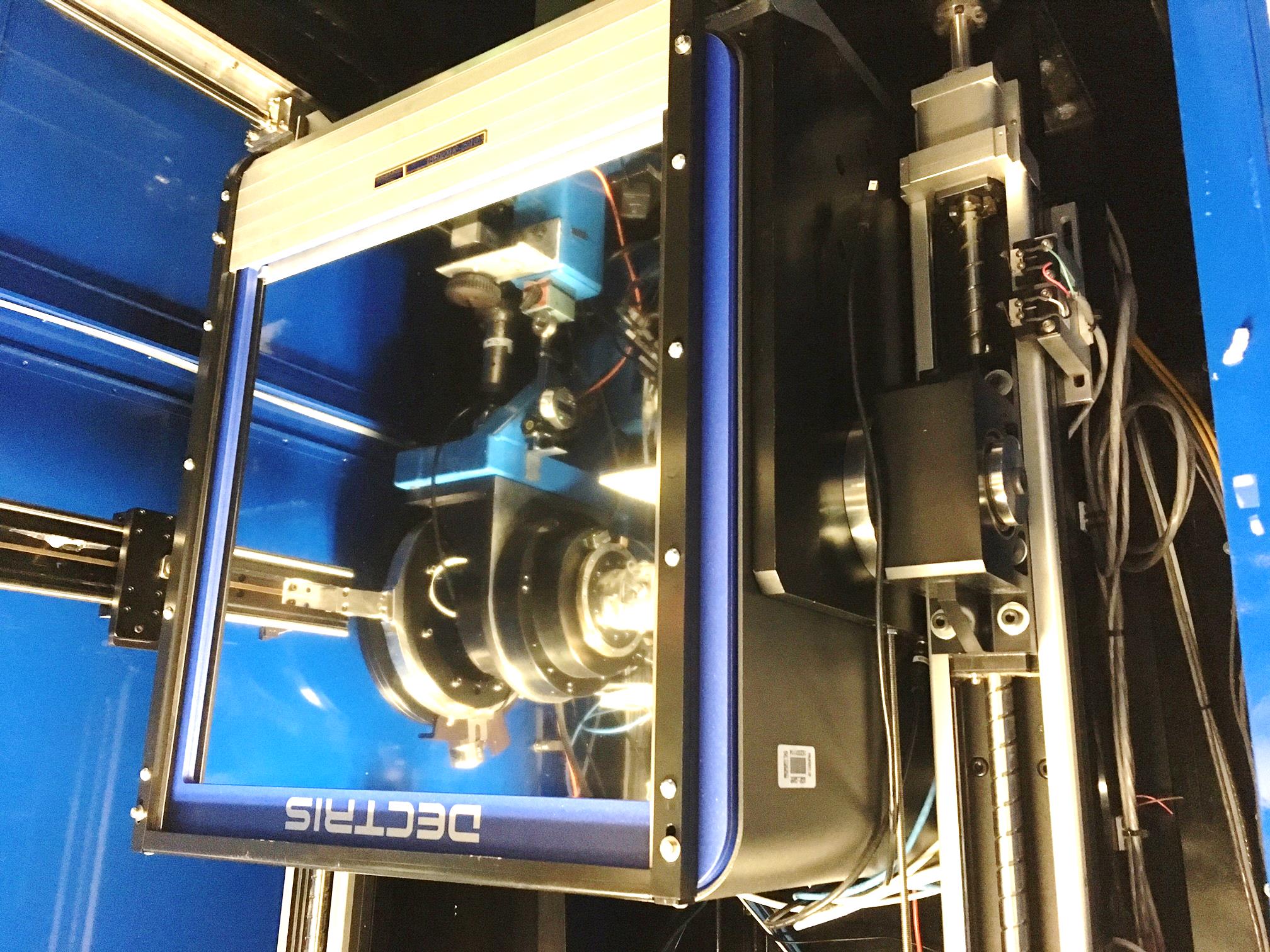 Pilatus3 S 6M 
Pixel Array 
Detector

6x106 pixels
$0.15/each

Single-photon
counting
25 Hz images
ALS 8.3.1 data collection history
images x 106
Shutterless rastering now available
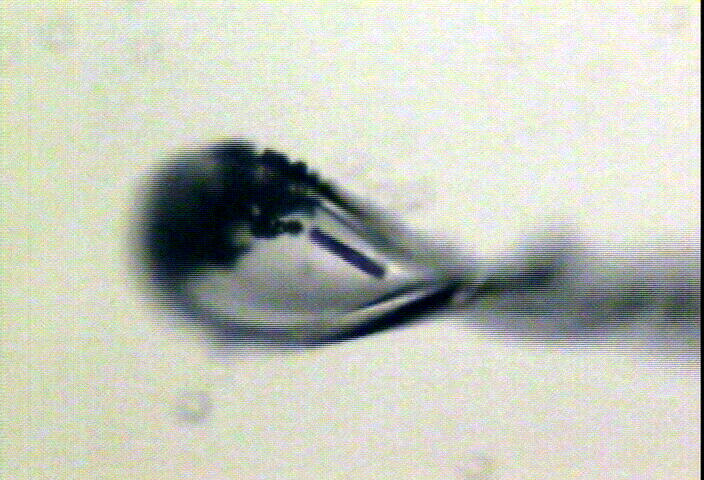 X-ray beam
ice
Membrane 
protein crystal
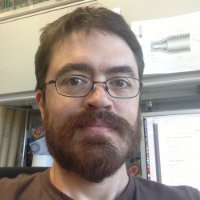 ALS robots
8.2.1
ACTOR
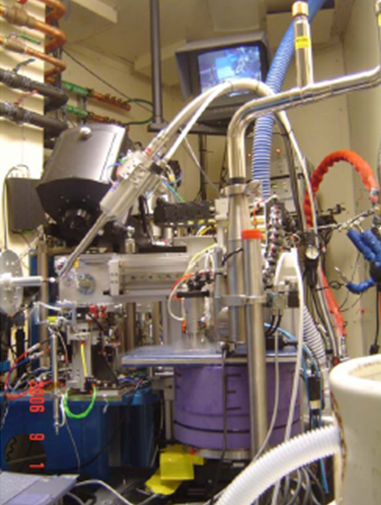 8.2.2
Berkeley 
Auto-
Mounter
8.3.1
Cool Hand Luke
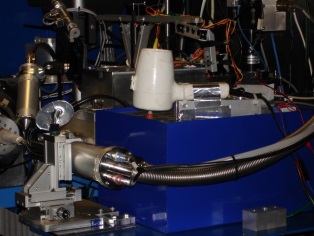 5.0.2
5.0.3
5.0.1
MBC 4.2.2

ACTOR
Stanford
Auto-
Mounter
ALS MX robots
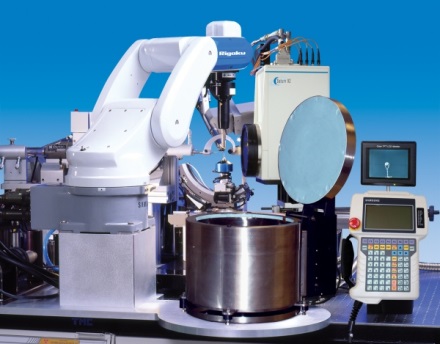 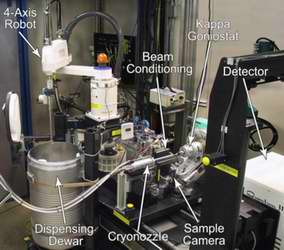 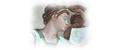 12.3.1 SIBYLS
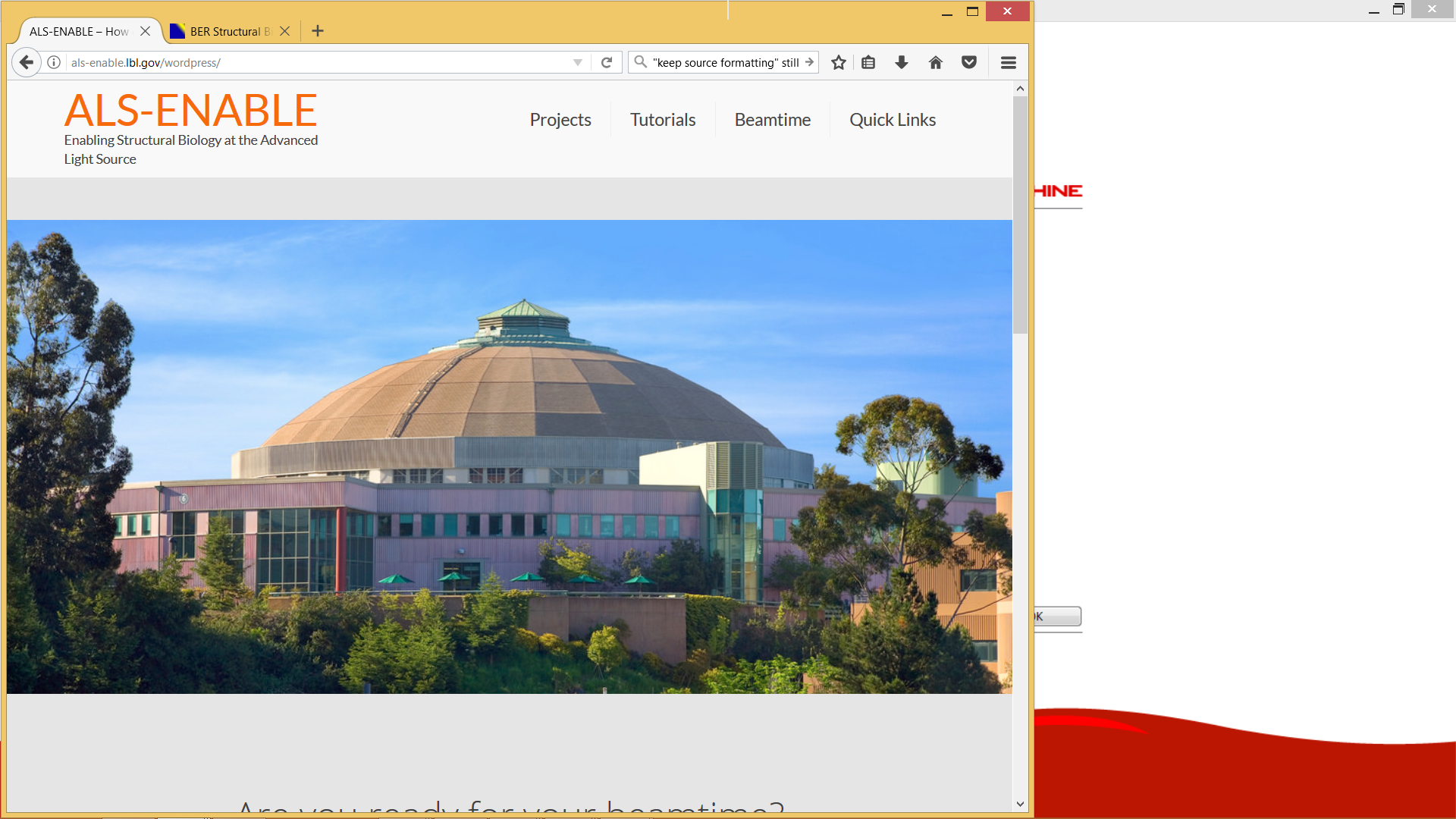 als-enable.lbl.gov
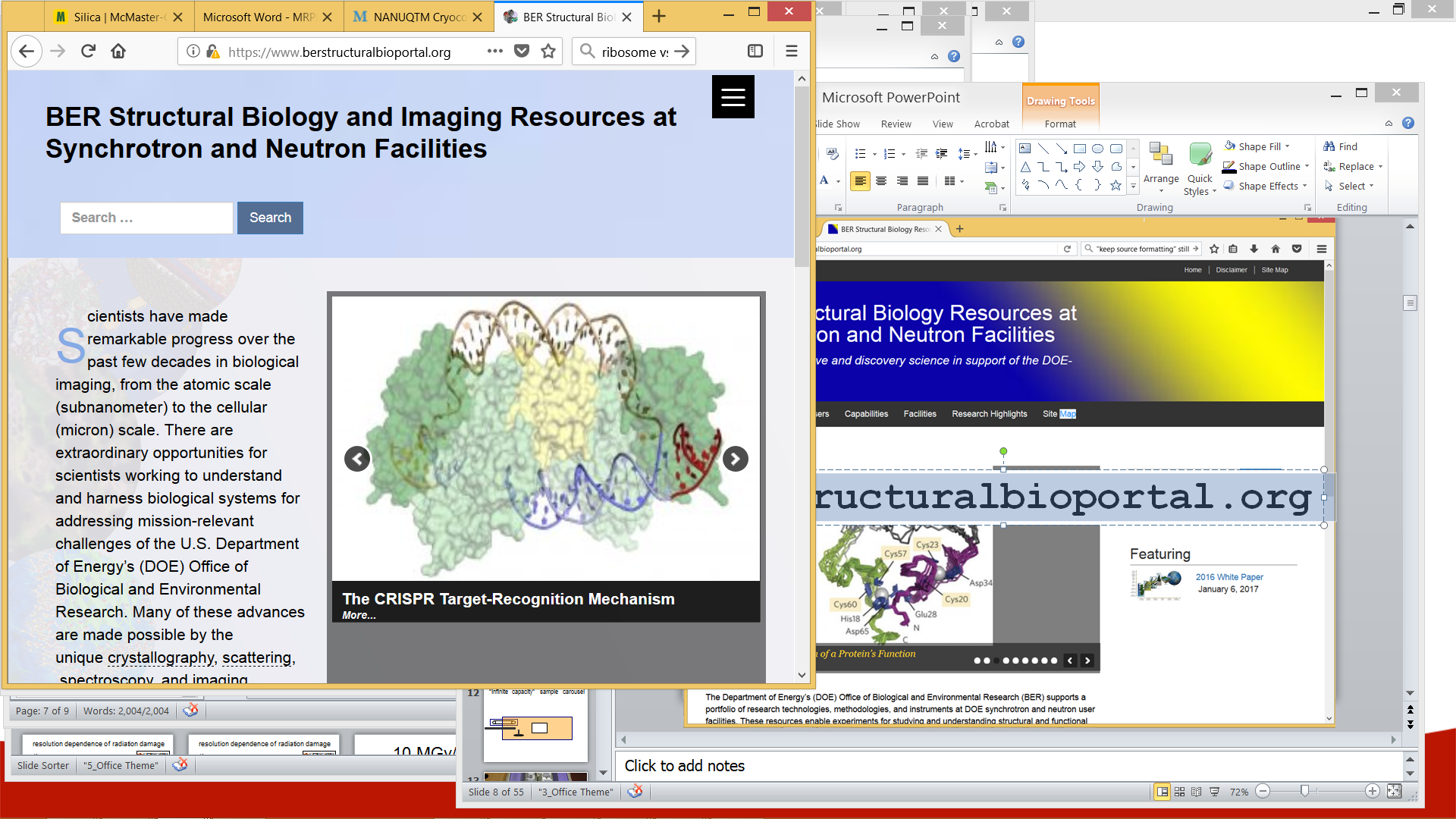 ber
structural
bio
portal.org
Pin compatibility
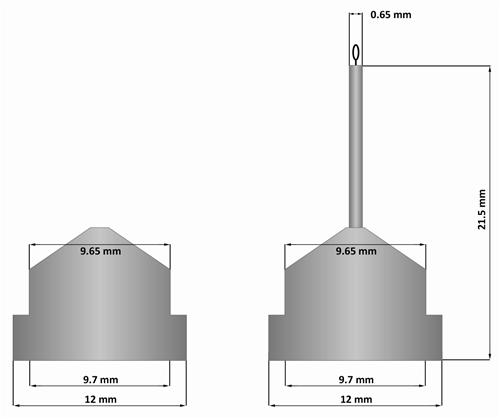 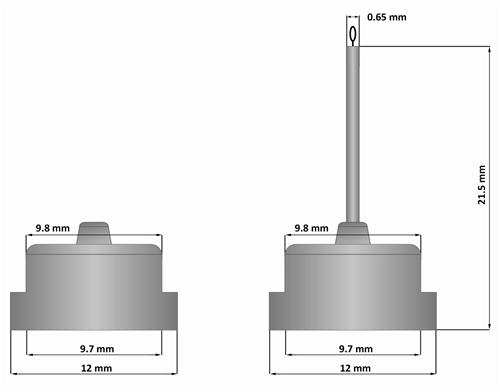 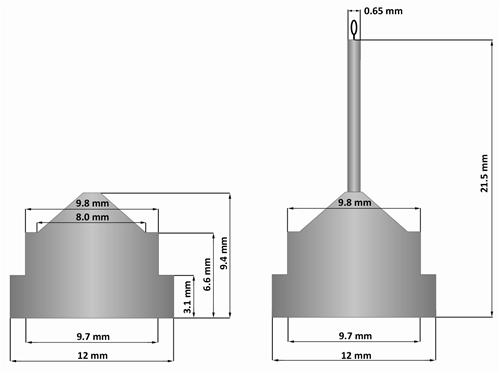 SLAC
ALS
SPINE
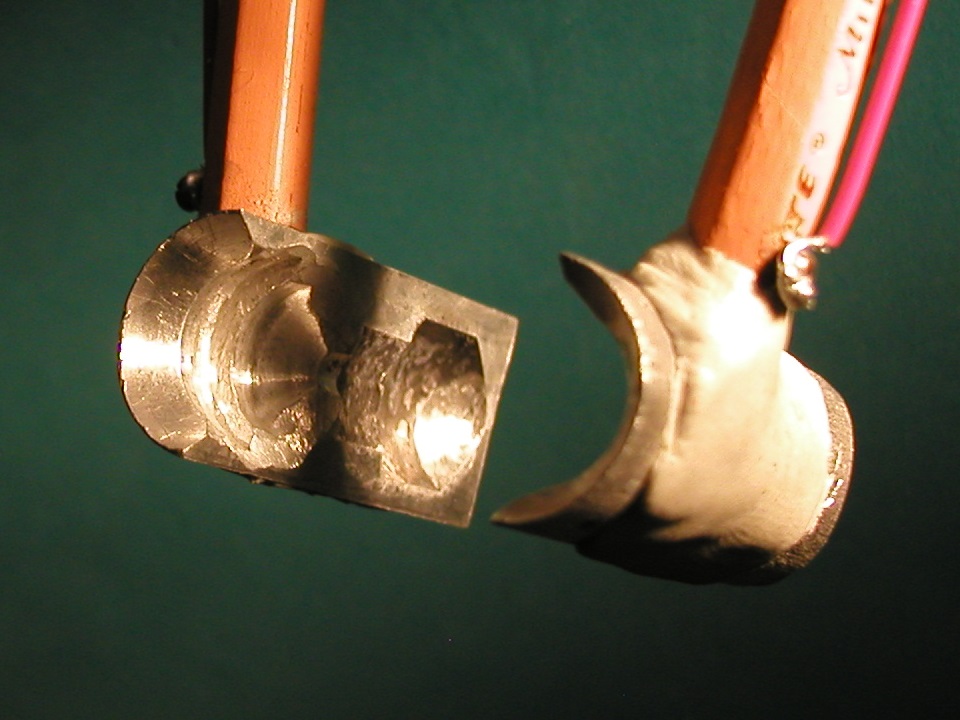 SuperTong
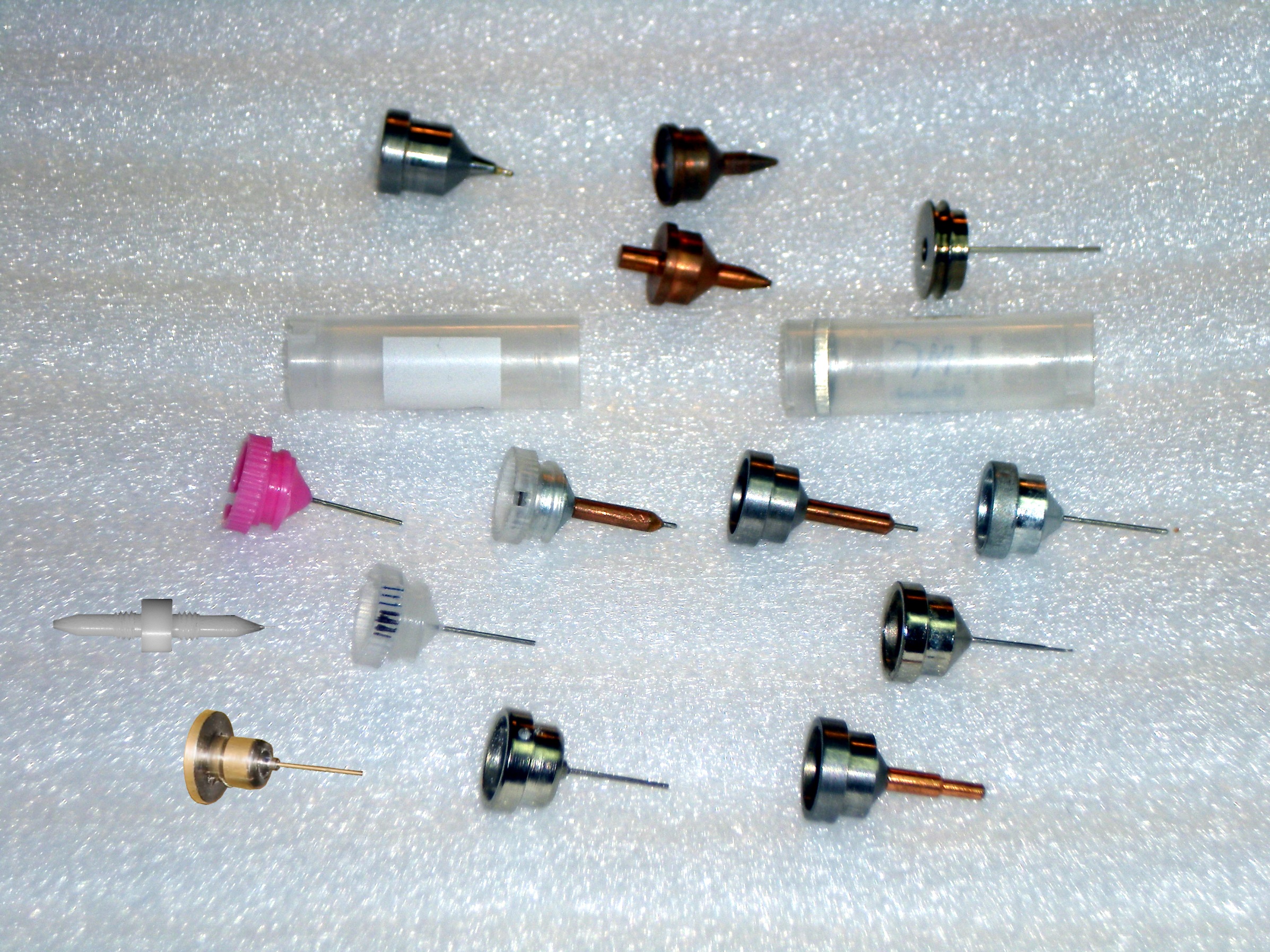 What if we didn’t have to choose?
Caltech
Yale
SSRL
Hampton screw cap
Hampton magnetic
H. colored
H. magnetic
H. copper
H. hybrid
H. screw cap
Syrrx
SPring-8
Oxford
SPINE
MiTeGen RT
“infinite capacity” sample carousel
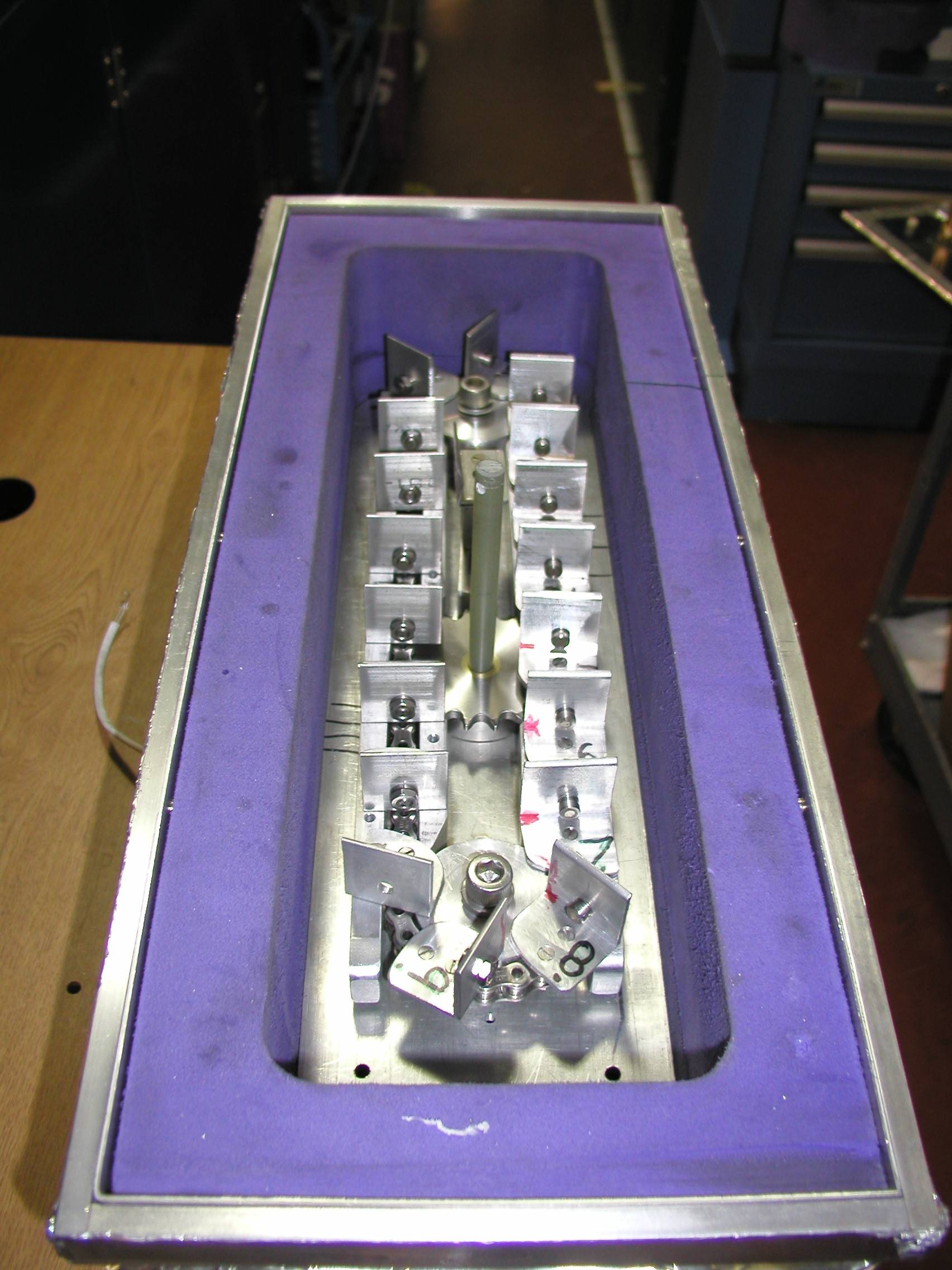 Carousel open
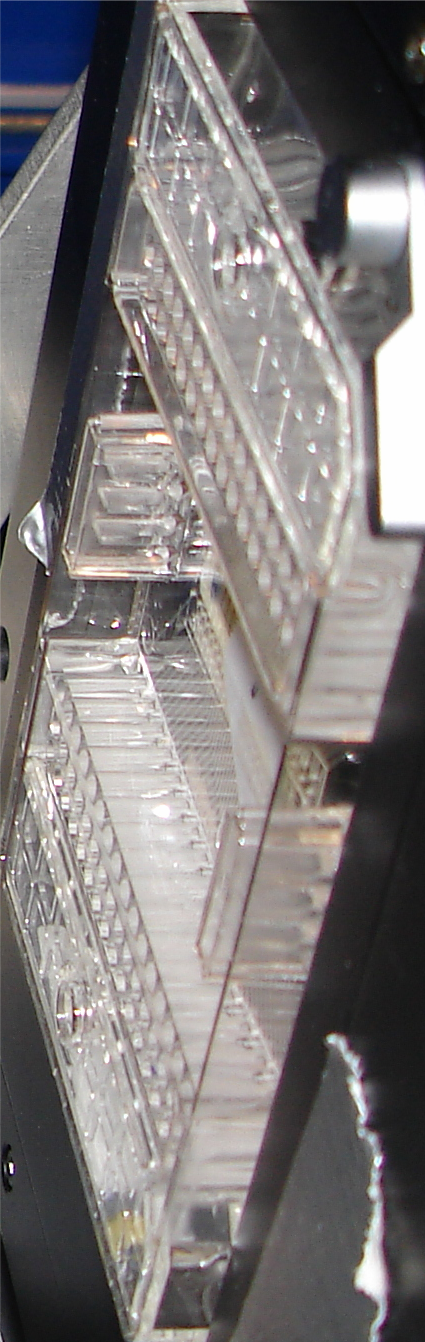 SBS
format
crystallization
tray
mirror
pinhole
microscope
[Speaker Notes: Inspired by the ESRF microcrystal camera, the superbend endstations are all equipped with zero-paralax optics.  The user sees their sample from the point of view of the x-ray beam.  Sample alignment is not only more stable but more intuitive than an off-axis camera.  Placing the crystal into the microscope crosshairs gaurantees that it will be hit by the beam.]
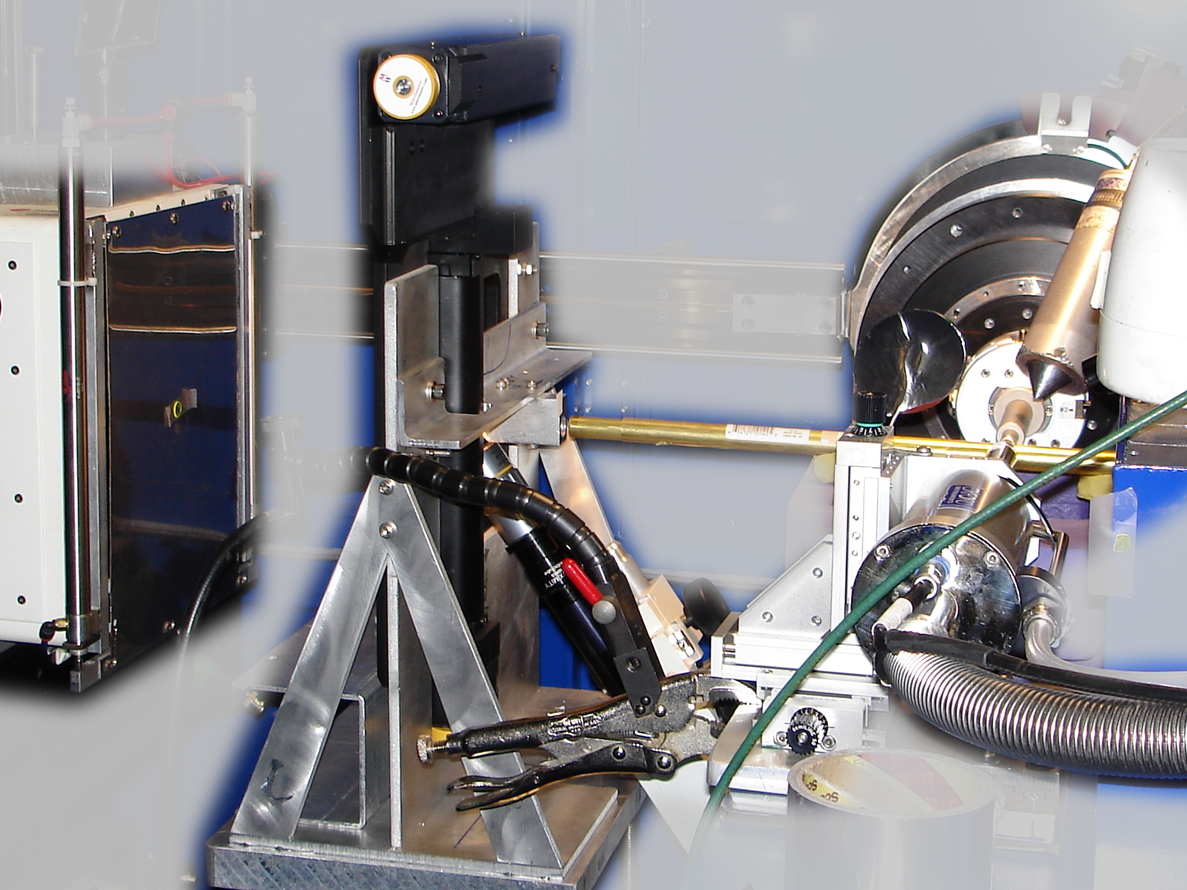 [Speaker Notes: non-rotating tray goniometer stage installed in ALS 8.3.1.  Note that the “normal” cryo-pin goniometer on the left is still in place and a brass flight tube has been added to contain the air scatter from the main beam on its way to the tray goniometer.]
in-situ diffraction trays
~50 μm tape
~50 μm tape
~50 μm tape
PDMS
PDMS
100 μm
250 μm
25 μm
200 μm
1000 μm
MiTeGen
in-situ-1
CrystalDirect
Fluidigm
Topaz® DC
Microlytic
Crystal Former™
NatX-ray
CrystalQuick™ X
[Speaker Notes: Next slide please]
scattering/absorptoin “rules”:
1 μm crystal	≈ 	1 μm water
				≈ 	1 μm plastic
				≈ 	0.1 μm glass
				≈ 	1000 μm air
Optimum: support thickness = crystal thickness
Match crystal to beam
Resolution (Å)
too big
too small
just right
X-ray beam size (μm)
“8-shooter” adjustable beam size
rotary 
pinholes:
300
100
75
50
30
25
15
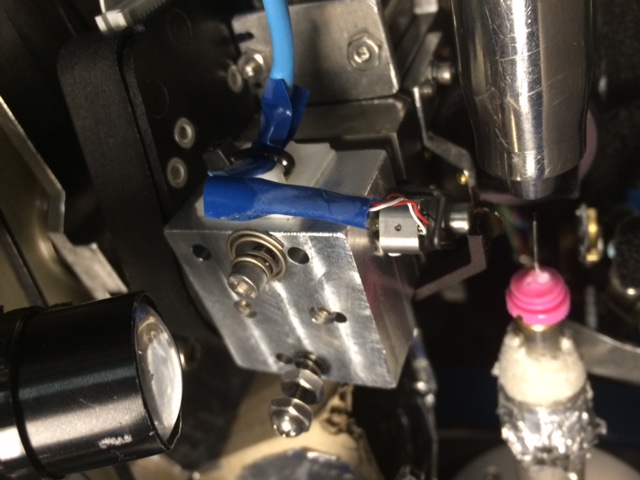 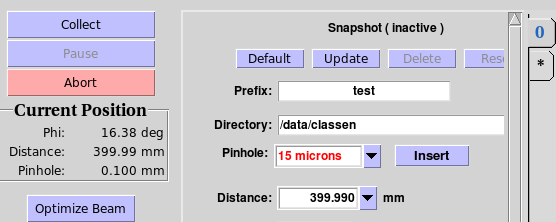 Crystal lifetime vs pinhole
Optimal exposure time(anomalous on a PAD)
2.03 ms
intensity
time
Optimal exposure time(anomalous on a PAD)
Pilatus S
>0.2 s/frame
Upgrade:
>0.1 s/frame
tmad 	Optimal exposure time (s)
tro 	read-out time (s) 
	2.03 ms on Pilatus3 S
	0.95 ms on Pilatus3 X
8.3.1 is too
hot for Pilatus
Attenuate for MAD
% exposure_time.com
The last tune up was at  11111.0 eV (1.11587 A) convergance: 2 x 0.35 
with Dose Rate  47280  Gy/s
Based on a Dose Rate of 4.73e+04 Grays/Sec at 2 mRad with slits 100.00% flux, the Dose Rate now at 2.0000 mRad, or 100.00% flux, is 4.73e+04 Grays/Sec
What is the current, or expected dose rate (Gy/s) [4.73e+04] : --> 
Expected 1/2 life dose of typical protein crystals
Native    2e+7
MAD       5e+6 
S SAD     3e+6 
Br/I/RNA  1e+6
RT        2e+5

What is the Max total dose YOU want: [2e+7] --> 
Total time for dataset must not exceed 422.8 seconds
How many frames will be in this data set [1800]: --> 
   Based on these parameters, the exposure time can be up to 0.235 seconds/frame, or 4.73e+04 Gy/s
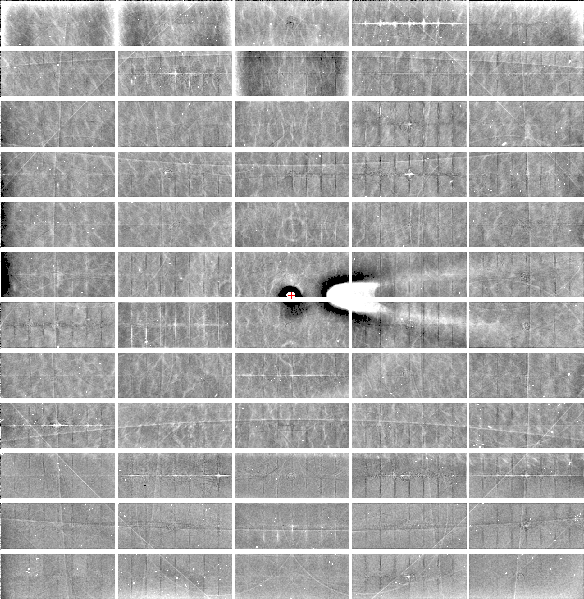 Relative Pixel
Calibration

ALS 8.3.1
Pilatus3 6M 

0.9793 Å x-rays

RMS = 0.8%
1% high
average
1% low
S-SAD merging 20 xtals
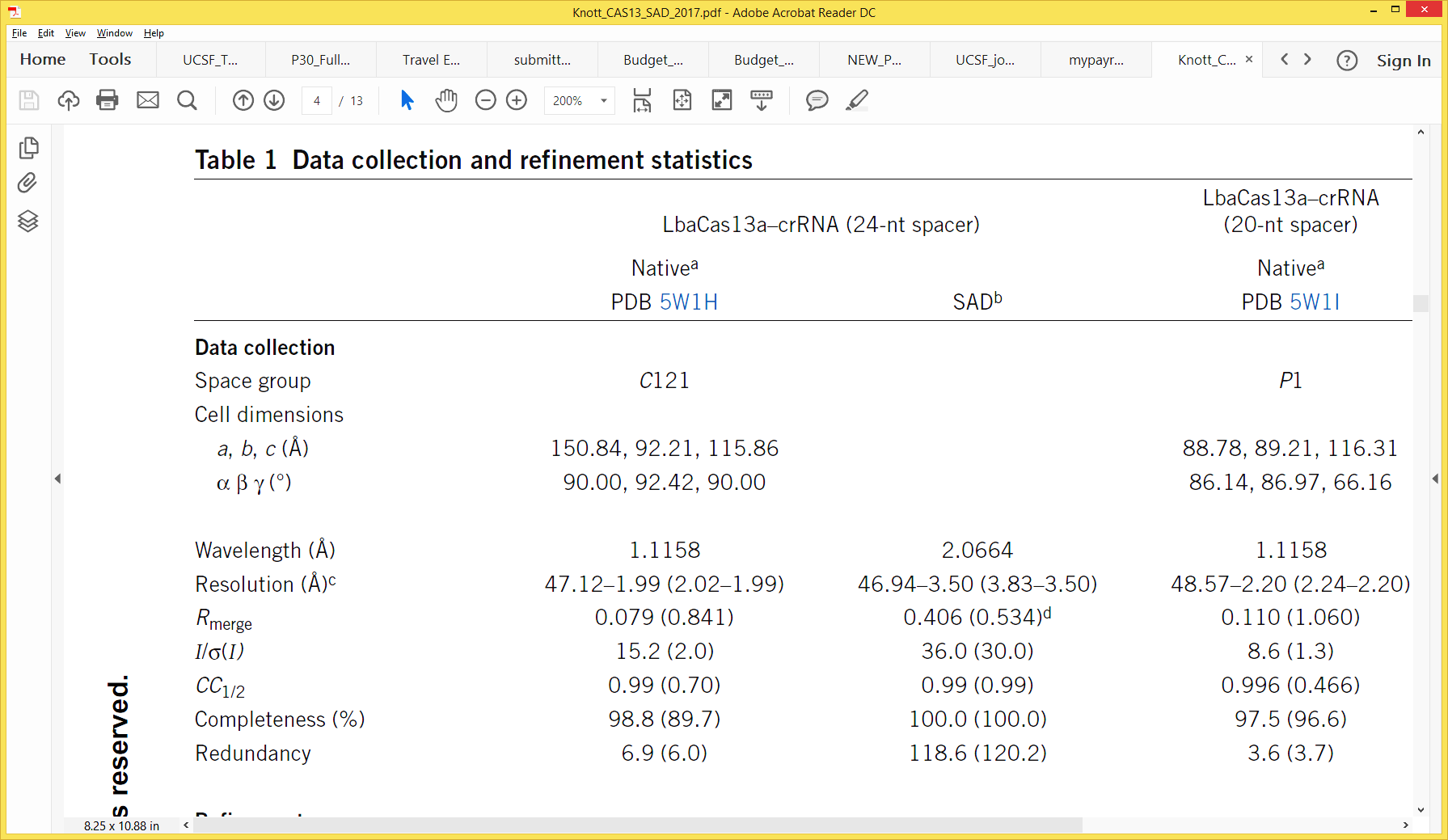 Knott et al. (2017). "Guide-bound CRISPR-Cas13a." Nature S&MB online
Systematic vs random error
intensity
observation
ALS 8.3.1 capabilities
200s data sets in shutterless mode
Support for room temperature
in-situ screening from trays
15-100 μm beam sizes
True BLU-ICE interface
Excellent detector calibration
Infinite capacity sample carousel
Automated data backup
Remote operation
How do I get time on ALS 8.3.1?
Check for available shifts on the schedule:
http://bl831.als.lbl.gov/
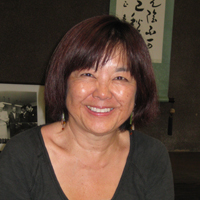 Contact Jane Tanamachi!

JTanamachi@LBL.GOV

510-495-2404

No proposals, no reviews, no kidding
BL8.3.1 online schedule
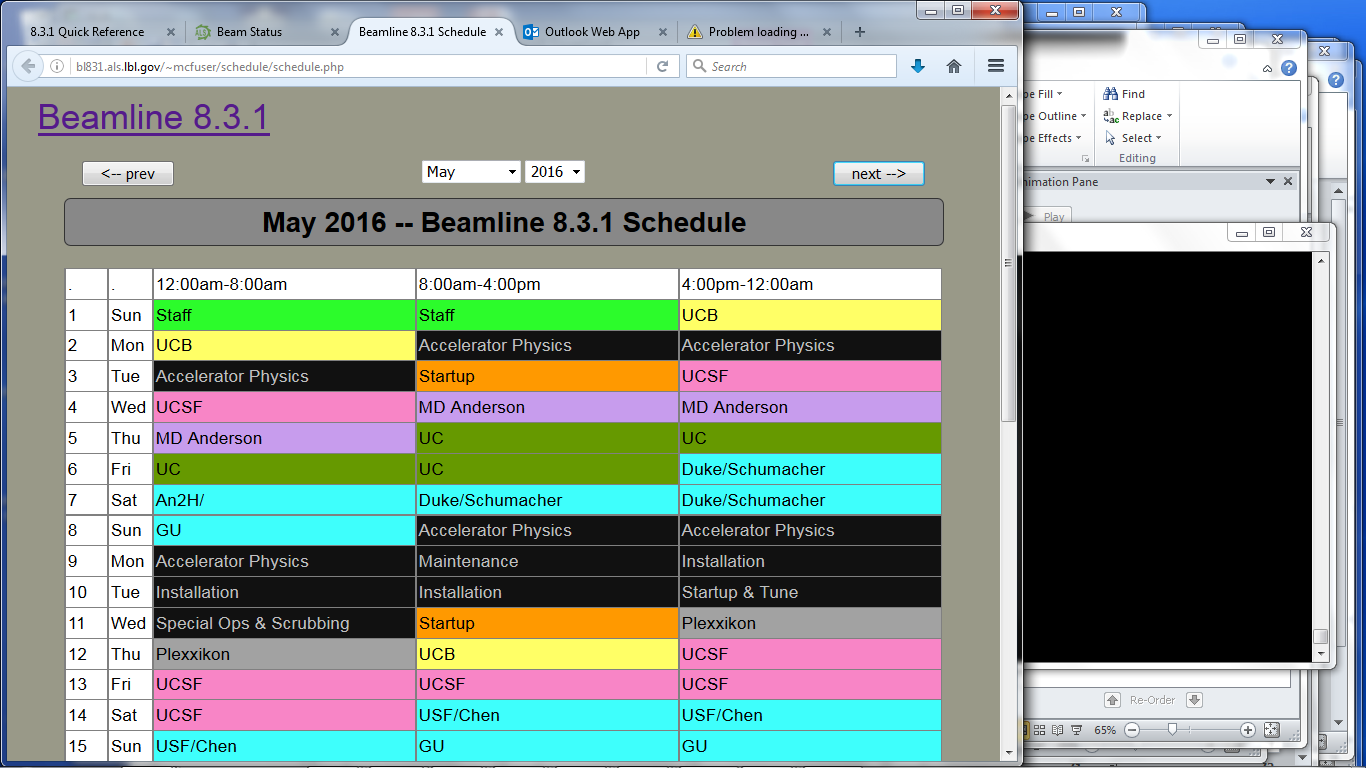 ALS 8.3.1 beam time allocation
Please Acknowledge!
UC Office of the President, Multicampus Research Programs and Initiatives (MRPI) grant MR‐15‐328599
Please email !
Has MRPI support led to any additional extramural funds being brought into UC?
Describe in lay terms one major accomplishment or success of your project to date.
JTanamachi@LBL.GOV
non-isomorphism
Same structure, different cell
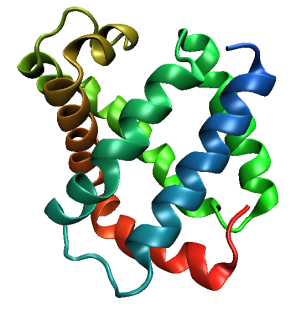 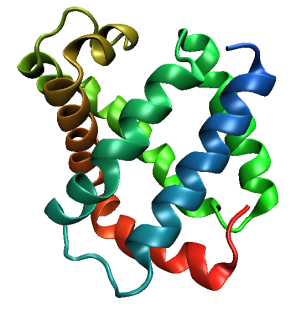 0.5% cell change → 15%
Crick & Magdoff (1956) “theory method isomorphous replacement”, Acta Cryst. 9, 901-8.
Same structure, different cell
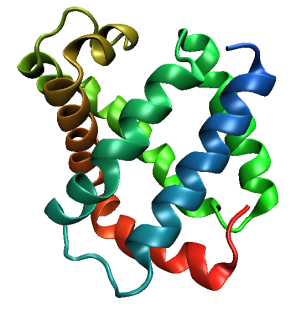 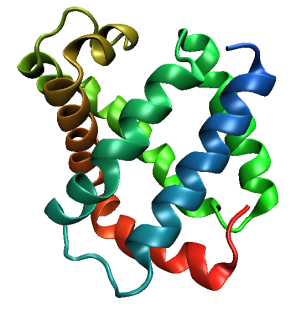 0.5% cell change → 15%
Crick & Magdoff (1956) “theory method isomorphous replacement”, Acta Cryst. 9, 901-8.
Same cell, rotated protein
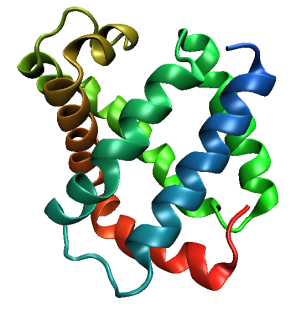 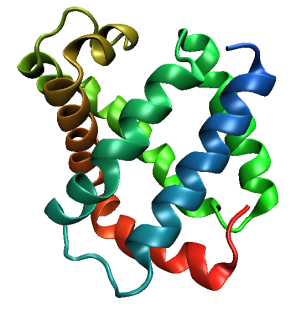 0.5° rotation  →  16%
Crick & Magdoff (1956) “theory method isomorphous replacement”, Acta Cryst. 9, 901-8.
Same cell, rotated protein
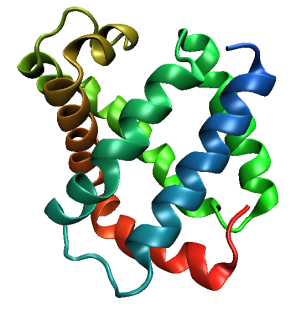 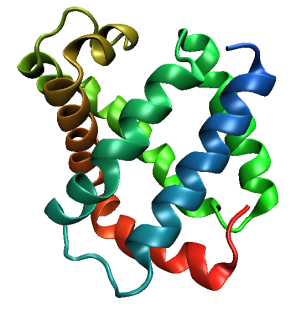 0.5° rotation  →  16%
Crick & Magdoff (1956) “theory method isomorphous replacement”, Acta Cryst. 9, 901-8.
Uniform stretch
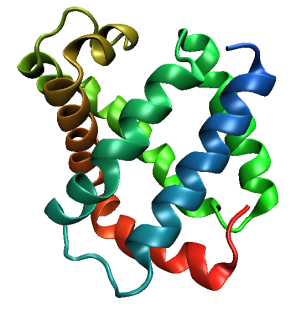 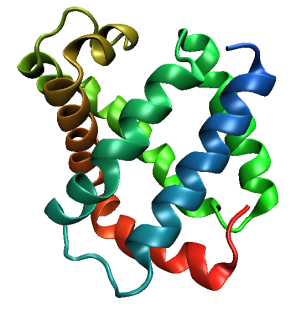 5% change → 0%
Uniform stretch
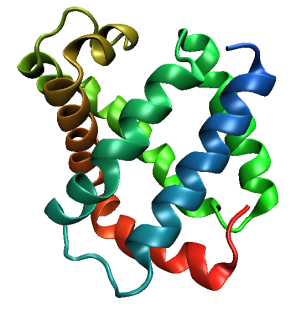 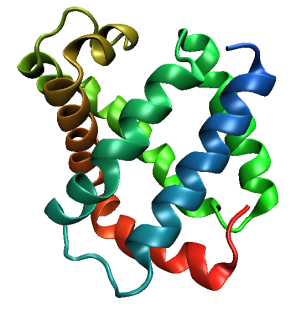 5% change → 0%
Non-isomorphism in lysozyme
RMSD = 1.70 Å
Δcell = 0.7 %
Riso = 44.5%
RMSD = 0.18 Å
RH: 84.2%
   vs 71.9%
3aw6
3aw7
Hygrostatic gradients
high
water activity
low
jet
loop
3aw6
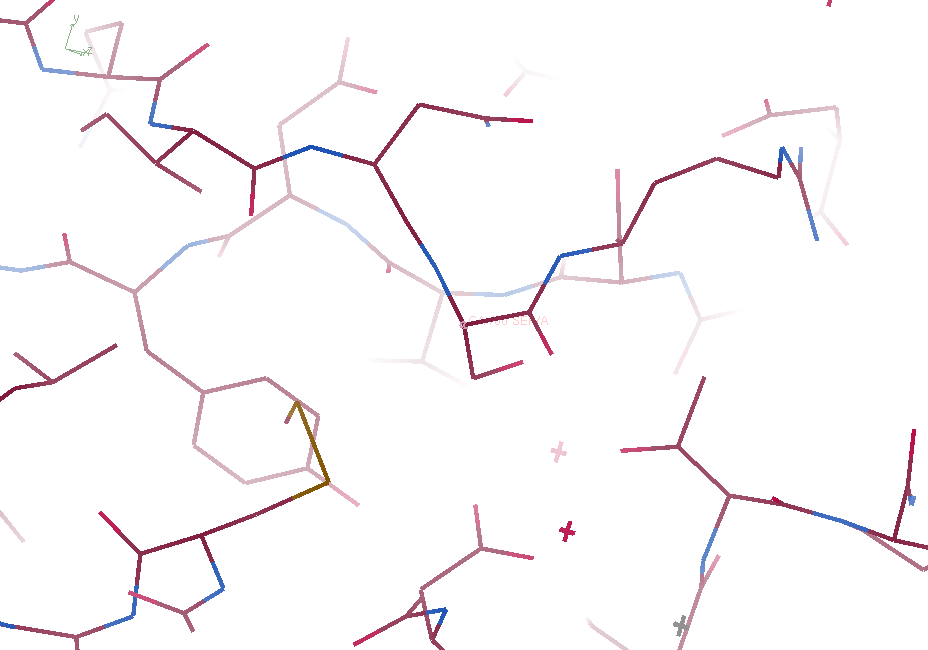 3aw6 3aw7
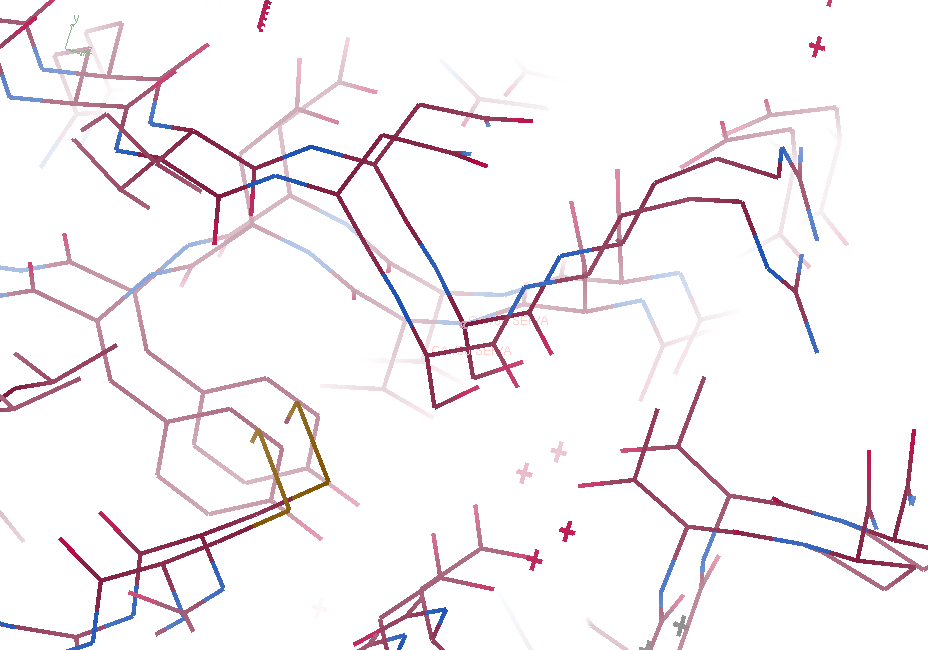 3aw6, 3aw7, “bent” 3aw7
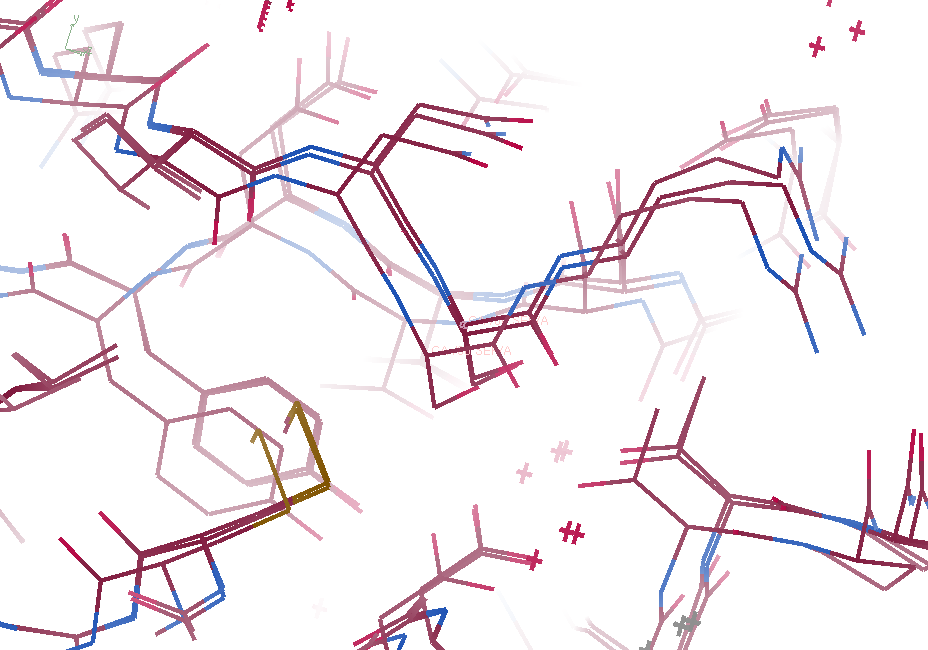 3aw6, “bent” 3aw7
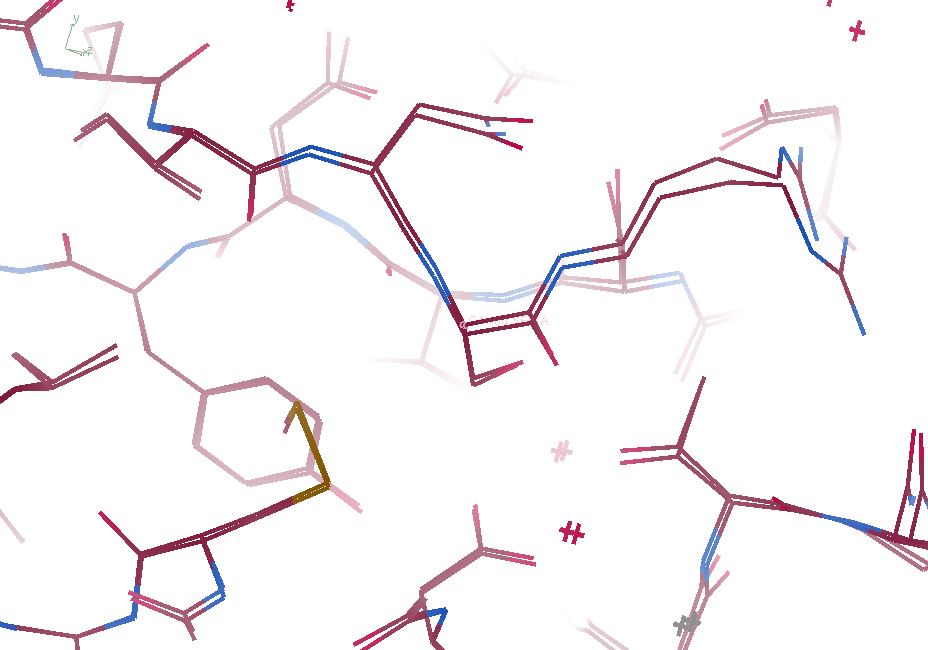 3aw6
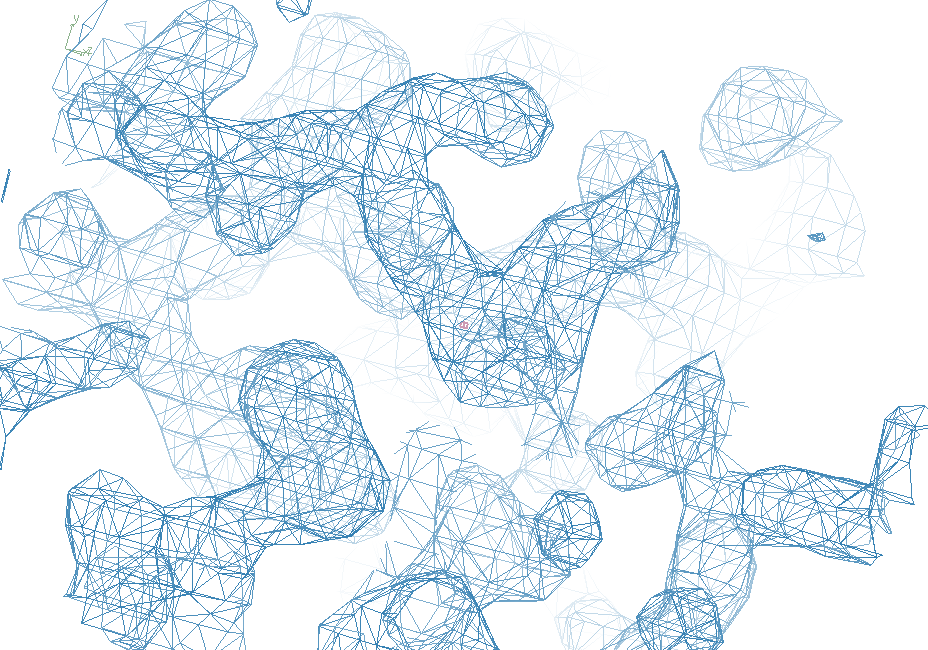 “bent” 3aw7
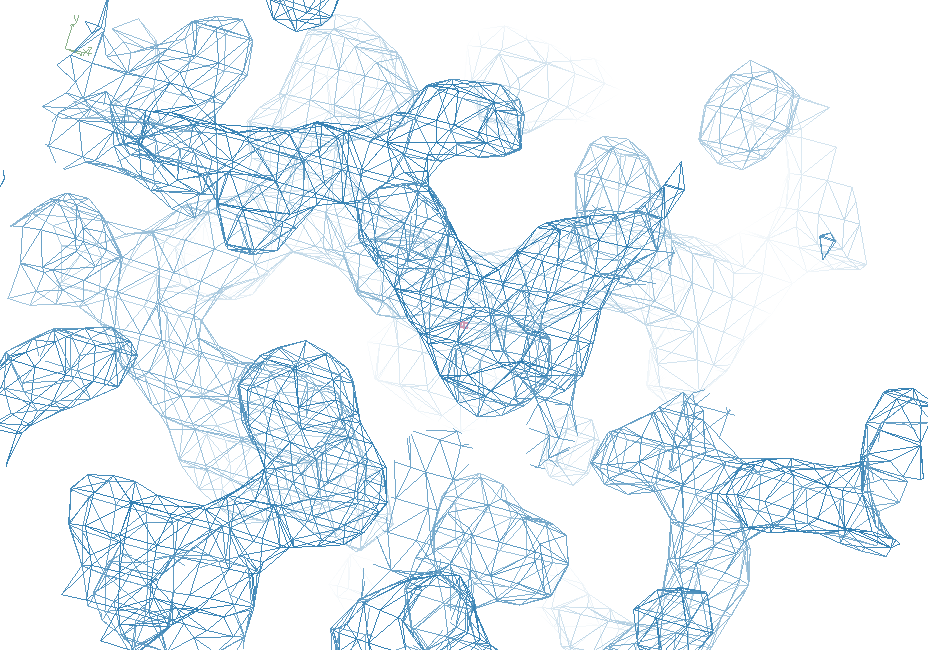 3aw7
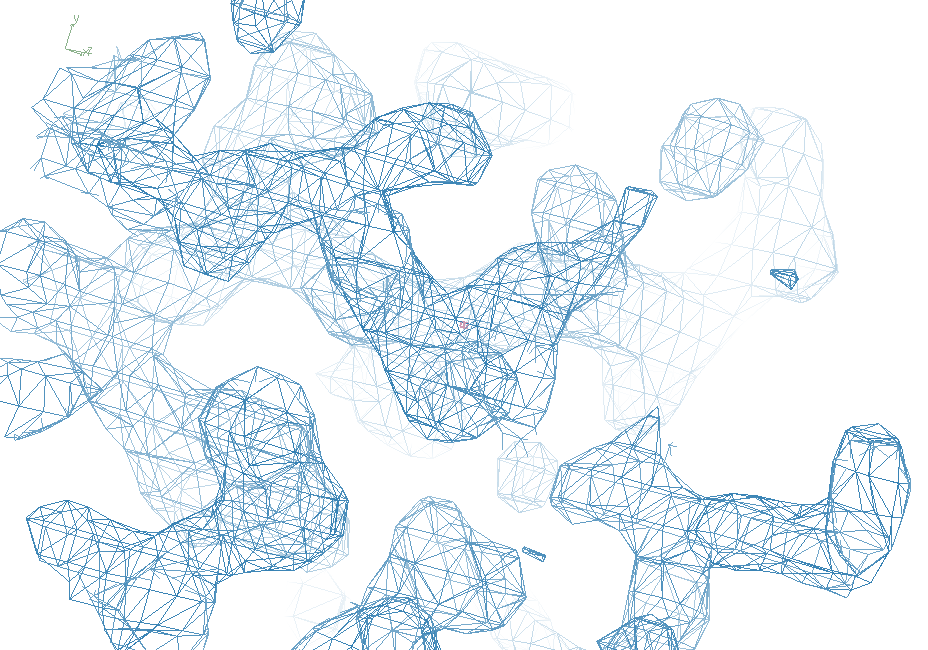 “map bender” procedure
Convert to fractional coordinate shifts
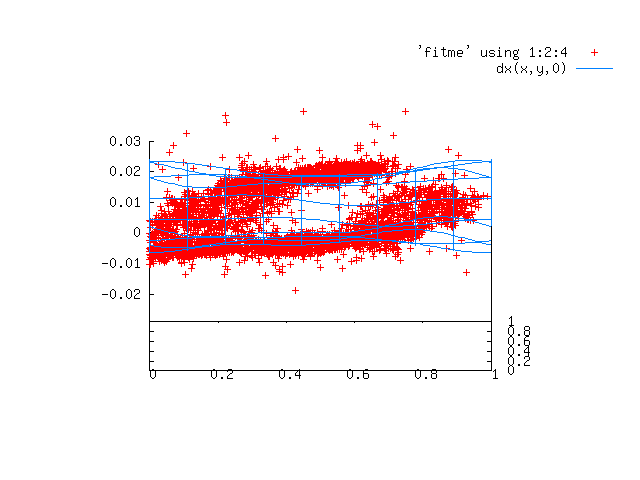 Basis function  1 0 0
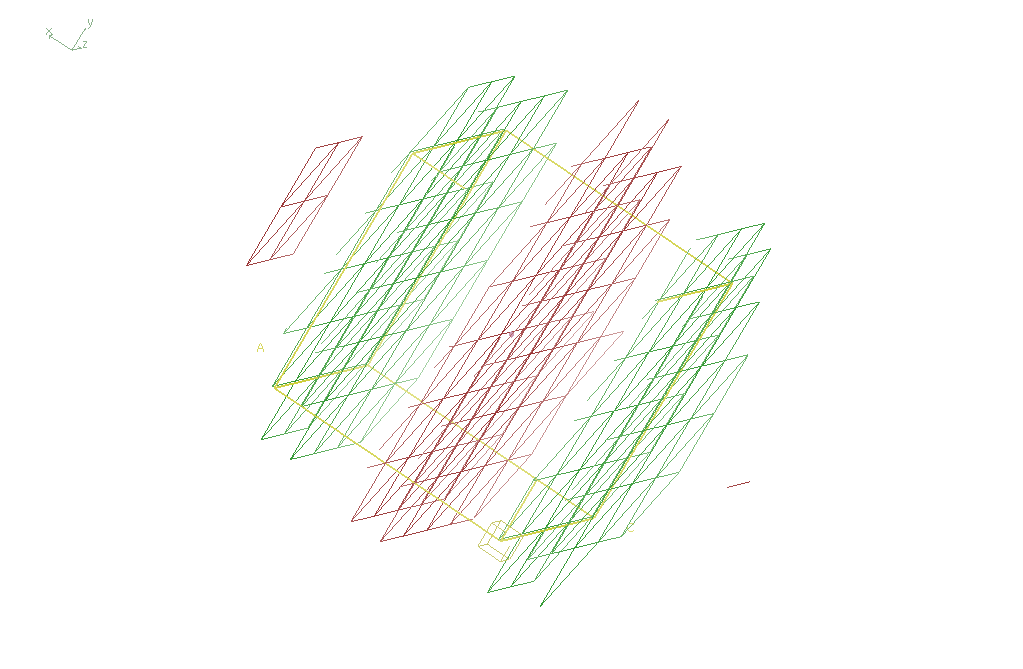 “map bender” procedure
Convert to fractional coordinate shifts
Basis functions: spatial sin waves
Repeats with unit cell
Low-order h,k,l indices first
Fit function to Δx vs x,y,z across P1 cell
Repeat with Δy, Δz
Apply to PDB file and interpolate map grid
Usually 3-5 orders comparable to LSQ
Photosystem O=O bond?
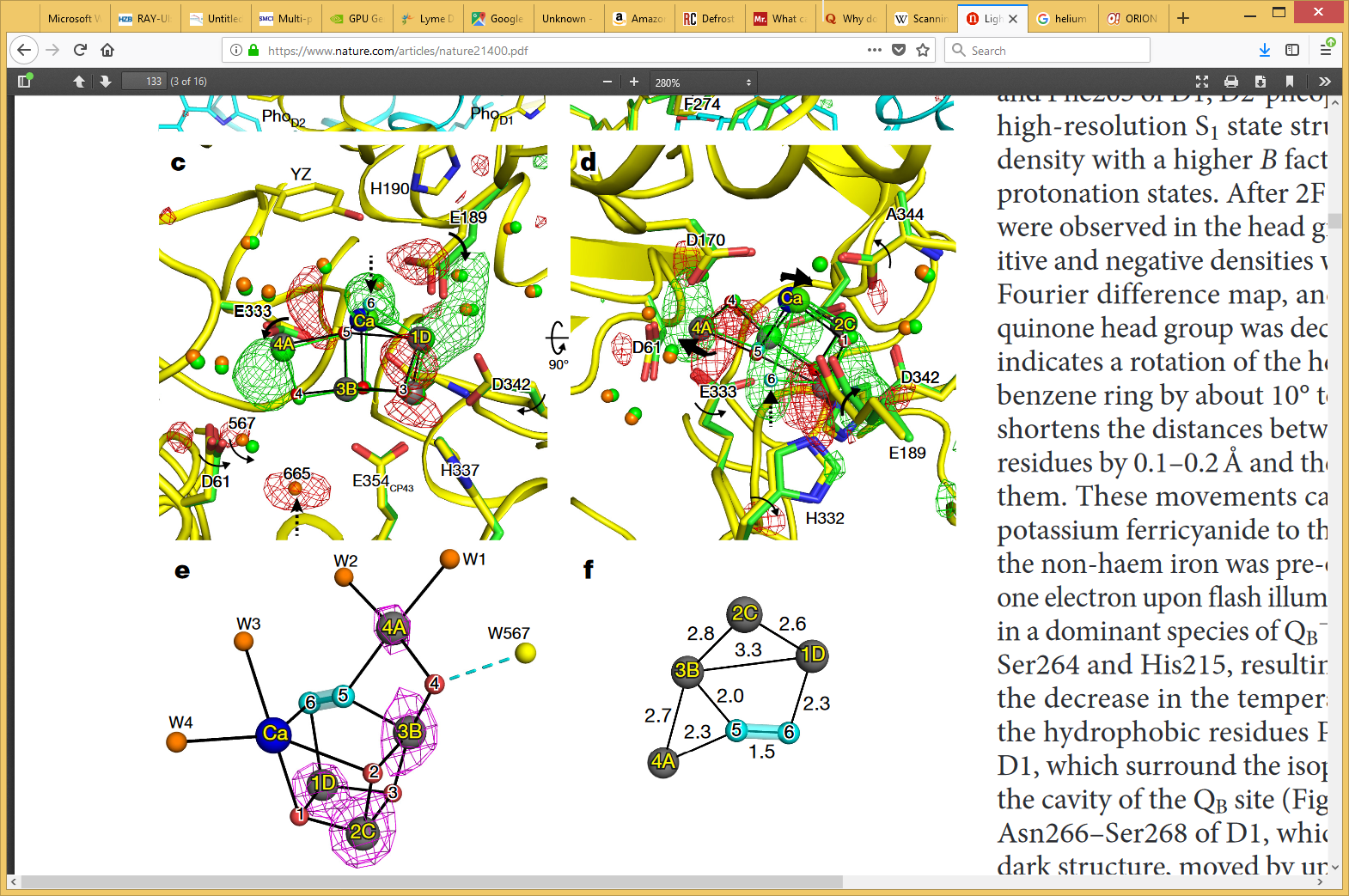 Suga, M., et al., site of O=O bond formation in PSII 
caught by XFEL. Nature, 2017. 543: p. 131.
Fo – Fc maps
5ws5 vs 5ws6
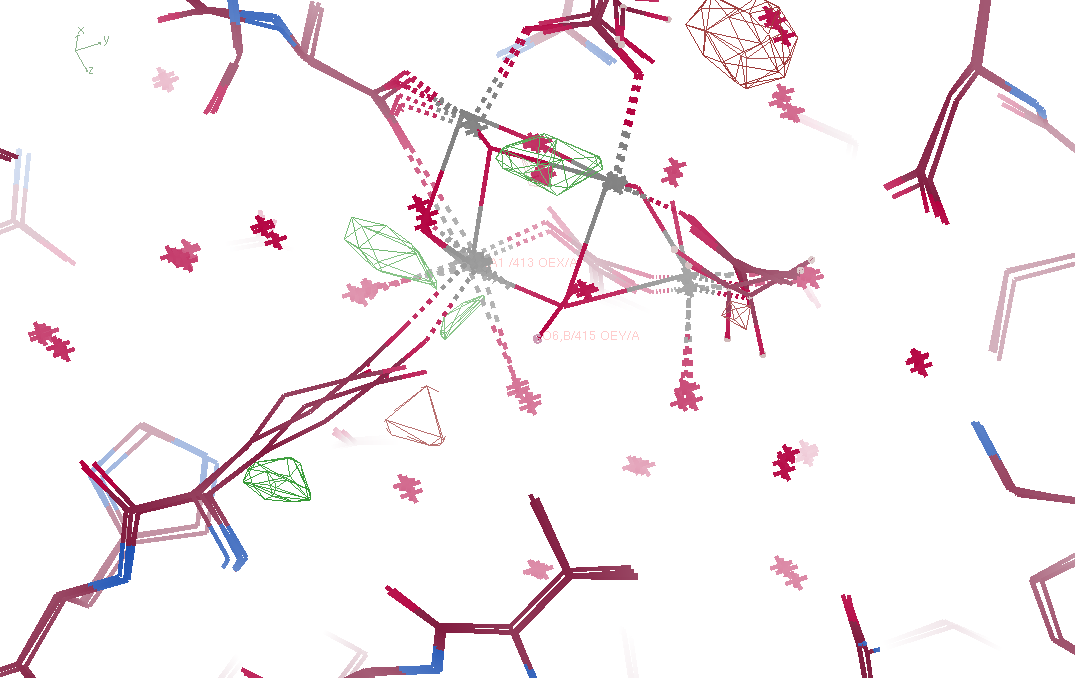 Fo – Fo maps
5ws5 vs 5ws6
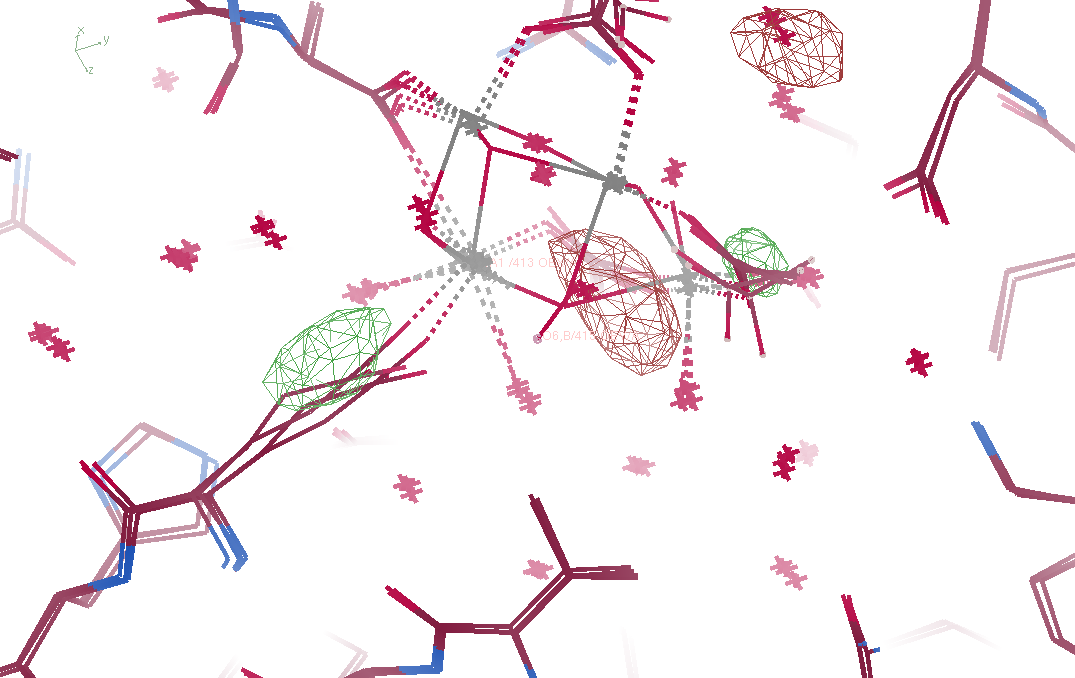